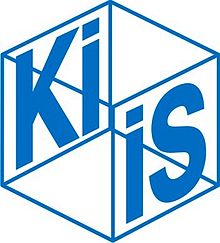 Оцінка потреб та умов життя      внутрішньо переміщених осіб у Бахмуті, Сєвєродонецьку та Харкові
Результати соціологічного дослідження
Січень - лютий 2018 року  
Київський міжнародний інститут соціології
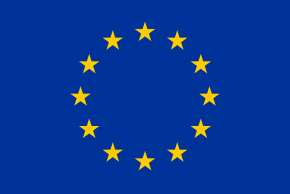 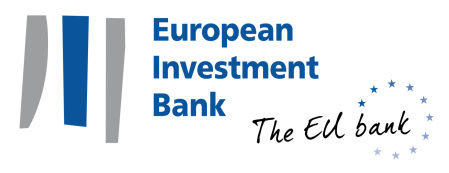 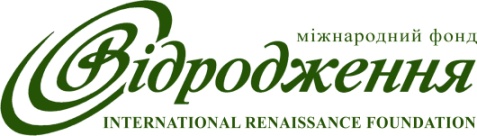 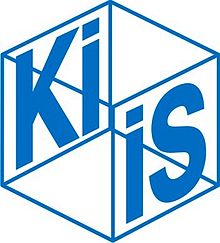 Соціологічне дослідження здійснено в межах проекту «Експертна підтримка Надзвичайної кредитної програми Європейського інвестиційного банку для відновлення України: розробка планів соціального менеджменту і залучення зацікавлених сторін», що впроваджується Міжнародним фондом «Відродження» за фінансової підтримки Європейського Союзу (Грантова угода ENPI #2015/362-383). Зміст матеріалів, підготовлених за результатами дослідження є виключною відповідальністю Київського міжнародного інституту соціології і не може розглядатися як такий, що відображає позицію Міжнародного фонду «Відродження»,  Європейського Союзу та Європейського інвестиційного банку.
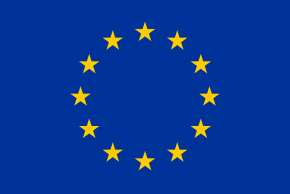 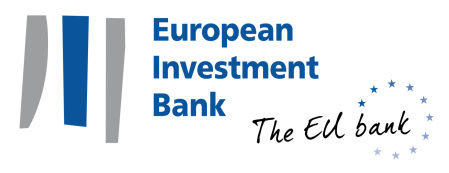 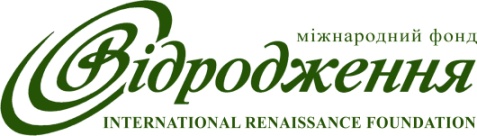 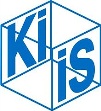 Про дослідження
1 хвиля: 2015 рік
2 хвиля: 2018 рік
425 F2F інтерв’ю з ВПО у Сєвєродонецьку, Слов’янську, Бердянську, Нікополі, Чугуєві та Дергачах.
116 повторних телефонних інтерв’ю з ВПО, що брали участь в опитуванні 2015 року.


305 F2F інтерв’ю з ВПО у Сєвєродонецьку (99), Бахмуті (101) та Харкові (105).
Польові роботи: 7 по 21 лютого 2018 року.
Пошук респондентів: через волонтерські, благодійні, державні організації; у місцях компактного проживання; за місцем роботи; методом «снігової кулі»; з використанням контактів, зібраних в ході попередніх опитувань. 
Респонденти: повнолітні, зареєстровані та незареєстровані ВПО з Донбасу.
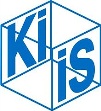 Плани ВПО на повернення
40% ВПО збираються додому на постійне місце проживання в найближчі декілька років. 
У 2015 році частка тих, хто хотів би повернутися, становила 54%.

Причини динаміки:
Частина ВПО повернулися додому з 2015 року;
Поглиблюється інтеграція тих, хто залишився;
Невідомо, коли завершиться конфлікт.
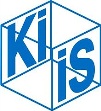 Основні проблеми
Основні проблеми – вартість / якість житла та нестача коштів на необхідне.
Поширеність серйозних фінансових проблем та проблем з роботою суттєво зменшились з 2015 року.
Проблеми оплати житла та умов проживання не вирішуються.
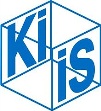 Житло
На момент опитування 62% ВПО проживали в орендованому житлі. Спостерігається відтік з місць колективного проживання ВПО, але вимушені переселенці, як і раніше, не в змозі придбати собі власну квартиру або будинок.
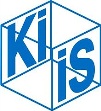 Працевлаштування
60% опитаних ВПО віком від 18 до 59 років працевлаштовані.
Ситуація з працевлаштуванням суттєво покращилась порівняно з 2015 роком.
Зросла частка тих, у кого є працюючі серед членів сім’ї, що проживають разом із респондентом (з 59% до 78%).
Статус зайнятості ВПО (18-59 років)
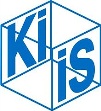 Безпека
Переважна більшість опитаних ВПО відчувають, що вони та їх родини в цілому знаходяться в безпеці.
З 2015 року зменшилась частка ВПО, що почуваються в безпеці.
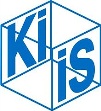 Ризики
Імовірність росту цін, потреба у дорогій медичній допомозі та скасування всіх соціальних виплат державою є тими загрозами, які в уяві ВПО мають найвищу імовірність настання.
Порівняно з 2015 роком, знизилась оцінка ймовірності настання всіх негативних подій, крім початку бойових дій у місті.
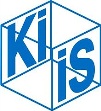 Ідентичність
Серед ВПО переважає ідентифікація себе одночасно українцем та мешканцем регіону і населеного пункту, в якому він чи вона проживали. 
З часом емоційна прив’язаність до рідного міста або села у ВПО трохи слабшає.
Люди по-різному відповідають на запитання: хто я, ким я себе відчуваю? В якій мірі Ви відчуваєте себе… (Середнє значення по 5-тибальній шкалі)
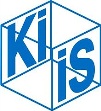 Ставлення до мешканців інших регіонів
ВПО, за їх уявленнями, краще ставляться до мешканців різних регіонів України, аніж ті ставляться до них. 
Ставлення ВПО до жителів східних та південних областей є трохи більш позитивним, ніж до західних.
Немає підстав говорити про існування відчуження чи конфлікту між ВПО та мешканцями різних регіонів країни.
Як, на Вашу думку, відносяться до Вашого місця проживання, звідки Ви виїхали, жителі наступних регіонів? Які ваші почуття стосовно мешканців наступних регіонів? (Середнє значення по 5-тибальній шкалі)
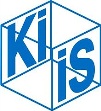 Конкуренція за ресурси
З часом конкуренція за ресурси у громадах, що приймають ВПО, дещо зменшується. 
Це стосується не всіх ресурсів: зберігається конкуренція за роботу і великі черги в державних установах та медичних закладах.
Конкуренція між ВПО та місцевими мешканцями
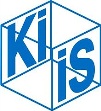 Взаємодія з громадськими організаціями
Порівняно з 2015 роком, частка отримувачів допомоги від волонтерів, громадських організацій, благодійних фондів суттєво скоротилася:
скорочення програм допомоги ВПО;
зниження залежності ВПО від зовнішньої підтримки.
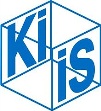 Зацікавленість у громадській діяльності
Зацікавленість вимушених переселенців у громадській активності знижується з часом:
Менше хотіли би допомагати іншим ВПО;
Менше хотіли би брати участь у проектах з розвитку інфраструктури міста.
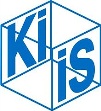 Взаємодія з державними організаціями
75% ВПО вважають, що якість роботи державних служб за останні два роки не змінилася. Тільки 8% відмітили зміни на краще, а 2% повідомили про погіршення.
Порівняно з 2015 роком, оцінки якості послуг та легкості їх отримання для більшості установ не змінились. Винятками є управління праці та соціального захисту, пенсійний фонд та міграційна служба, середня оцінка яких помітно знизилась.
Основні проблеми: черги, нечемне поводження, довгий час очікування результатів.
Середня оцінка якості наданих послуг (за 5-бальною шкалою)
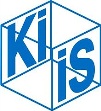 Інфраструктурні потреби ВПО
Побажання опитаних ВПО:

Житло для ВПО;
Ремонт доріг, тротуарів, придомових територій;
Налагодження роботи транспорту;
Розвиток інклюзивного простору;
Покращення освітлення вулиць і дворів;
Розвиток інфраструктури для відпочинку та дозвілля.
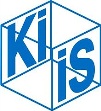 Суб’єктивна оцінка змін життєвої ситуації ВПО(на основі результатів повторних телефонних інтерв’ю)
Половина повторно опитаних, які залишились в статусі внутрішньо переміщених осіб на підконтрольних українській владі територіях,  вважає, що за останні 2 роки життєва ситуація вимушених переселенців залишилась без змін.
Стала ситуація для Вас кращою, гіршою чи залишилась 
незмінною в сфері …
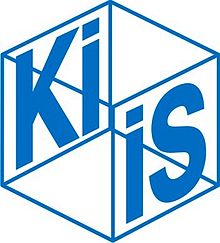 КОНТАКТИ:
		Київський міжнародний інститут соціології
		м. Київ, 04070 	вул. Волоська, 8/5, корп. 4
		http://www.kiis.com.ua
		office@kiis.com.ua